12. HAFTA

Beklenen getiri ve risk analizleri ticari gayrimenkul piyasaları analizleri, marka konut, rezidans, AVM, ofis, karma gayrimenkuller
Beklenen Getiri Ve Risk Analizleri
Yatırım kararları yatırımcıların bekledikleri getiri oranına bağlı olarak alınır.  Bu sebeple finansal yönetici, risk_beklenen getiri oranı ve menkul değer fiyatları arasındaki ilişkiyi ve birbirleriyle etkileşimini iyi bilmek durumundadır.
Bir şeyin kıymeti onun gelecekte sağlayacağı nakit akımlarının beklenen değeriyle açıklanabilir. Bu prensip menkul değerler için de geçerlidir ve gelecekte sağlayacakları nakit akımları ve beklenen getiri oranları büyük önem taşımaktadır (Anonim 2019).
Beklenen Getiri Ve Risk Analizleri
Genel olarak bir varlığın değeri herhangi bir aktif varlığın değeri sahibinin, aktifin hayatı boyunca elde etmeyi beklediği faydalara bağlıdır.
Finasal varlıkların değeri de, elde tutma süresince sağlayacağı nakdi hasılatlara bağlıdır.  Bu hasılatlar, faiz,temettü gelirleri, aktif varlık satıldığında ve tahvilin vadesinde elde edilecek anaparadan oluşur.
Aktif varlığın değerini belirlemenin bir yolu da elde etme süresince sağlanacak net  nakit girişlerinin beklenen getiri oranı ile iskonto edilmesidir ve gelirlerin KAPİTALİZASYONU  olarak adlandırılır (Anonim 2019).
Beklenen Getiri Ve Risk Analizleri
Varlığın riski arttıkça yatırımcının gertiri oranı da artmaktadır.
Ayrıca finansal varlığın değeri potansiyel alıcı ve satıcıların davranışlarına ve düşüncelerine göre de değişmektedir.
Finansal varlığın piyasa değeri de diğer ürünler gibi bu mala pazarda olan arz ve talebe göre belirlenmektedir.
Bir varlğın defter ve piyasa değeri birbirinden farklıdır.  Defter değeri, satın alma maliyeti eski birikmiş amortismanlar ile bulunur. Piyasa değeri ise gelecekte sağlayacağı nakit akımlarına ve kullanılan iskonto oranına bağlıdır (Anonim 2019).
Beklenen Getiri Ve Risk Analizleri
Risk ve Getiri Risk; bir yatırımın gerçekleşen getirisinin beklenen getirisinden farklı olma şansıdır. 
Farklı yatırımcıların, kendi portföylerinin yapısına göre farklı endişeleri olabilir. Bir emeklilik fonu, riski, yükümlülüklerini yerine getirememek olarak görebilir. 
Bir portföy yöneticisi, portföyüne gösterge olarak aldığı endeksten sapmayı risk olarak düşünebilir. 
Bir istatistikçi, ortalamadan potansiyel sapmayı risk olarak tanımlayabilir. Bireysel yatırımcı, para kaybedebileceği her durumu riskli olarak algılayabilir. 
Sermaye piyasası araçları, iki tür getiri sağlayabilir. İlki, finansal aracın piyasadaki fiyatının değişmesi ile elde edilen sermaye kazancıdır. 
İkincisi, sabit getirili enstrümanların sağladığı faiz getirisidir. Ayrıca; hisse senetleri kâr payı verebilir (Anonim 2019).
Beklenen Getiri Ve Risk Analizleri
Beklenen getiri aşağıdaki formül ile hesaplanabilir:
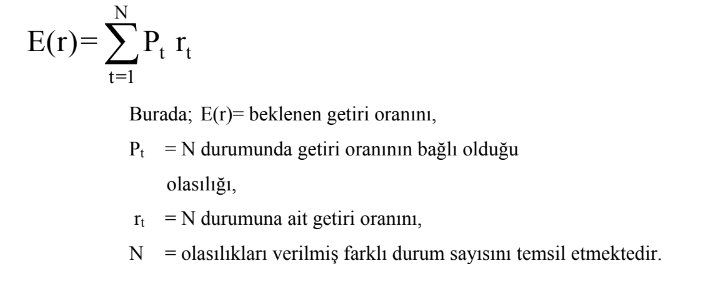 Beklenen Getiri Ve Risk Analizleri
SORU?
Bir ekonominin büyüme, yatay seyir (normal), daralma yaşadığı üç dönem olduğunu varsayalım. Bu dönemlerde, hisse senedi A ve hisse senedi B’nin getirileri aşağıdaki tablodaki gibi olsun.
Bu durumda hisse senetlerinin beklenen getirileri nasıl olabilir?
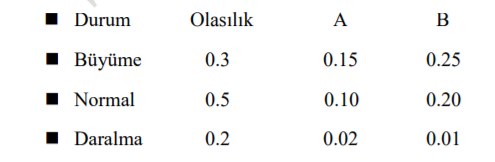 Beklenen Getiri Ve Risk Analizleri
CEVAP:
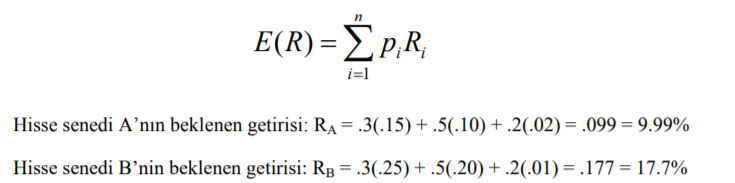 Beklenen Getiri Ve Risk Analizleri
Sistematik Riskin Ölçülmesi ve Beta 
Sistematik risk beta ile ölçülür. Betanın ‘1’ olması, portföyün bütün piyasa ile aynı sistematik riske sahip olduğunu gösterir. 
Örneğin; İMKB-100 Endeksi yüzde 10 artarsa, portföyün de yüzde 10 artması beklenir. 
Endeks yüzde 10 düşerse, portföy de yüzde 10 düşer. Betanın ‘1’ rakamından küçük olması; portföyün sistematik riskinin, İMKB-100 Endeksi’nden daha az sistematik riske sahip olduğu anlamına gelir. Betanın 0.5 olması, İMKB endeksinin %1 artması durumunda, portföyün %0.5 artması anlamına gelir. Betanın ‘1’den büyük olması; varlığın, piyasadan daha yüksek sistematik riski olduğu anlamına gelir. 
Örneğin bir hisse senedinin betasının 3 olması durumunda, endeks %2 değer kaybettiğinde, hisse senedi %6 değer kaybedebilir. Betanın negatif olması, varlığın bir endeksi ters yönde izlediği anlamına gelir. Bu durumda, endeks yükselirken, varlık genel olarak düşer. Bir hisse senedinin betası ‘-3’ olduğunda, piyasa %3 artarken, hisse senedi %9 düşebilir (Anonim 2019).
Marka Konut
Marka konut, inşaat projeleri konusunda deneyimli ve bilinen şirketler tarafından yapılan ve emsallerinden daha kısa sürede prim yapan konutlara verilen isimdir. 
Markalı konut, 2000’li yılardan itibaren gayrimenkul sektörüne girdi, mortgage sistemi, alım gücü yüksek insan sayısının artışı ve nitelikli konut beklentisinin yükselmesiyle oluştu (Anonim 2019a).
Marka Konut
Türkiye ekonomisine paralel olarak 2000’li yıllardan itibaren büyüme içine giren gayrimenkul sektörü bu dönemde markalı konut  projeleriyle tanıştı. 
Bu yıllarda  mortgage sisteminin konut alımını kolaylaştırması ve ekonomik seviyesi artan kişilerin nitelikli konut beklentilerinin yükselmesiyle markalı konuta talep başladı. 
Markalaşma süreciyle birlikte birçok inşaat firmasının mahalle arasındaki projeler yerine site tarzı 1000-2000 konutun olduğu projelere kaydığı dikkat çekiyor.  
Şehir içinde olmasına rağmen kişilere daha fazla yeşil alan sunan, içinde havuz, spor salonu, SPA’sı, hamamı, tenis kortları, kapalı otoparkı bulunan projeleri sunan markalı projelerin de oranı artmaya başladı. 
Konut Yatırımcıları ve Geliştiricileri Derneği (KONUTDER) verilerine göre Türkiye’de son 10 yılda yapılan konutların yaklaşık yüzde 5’i markalı konut firmaları tarafından üretildi (Anonim 2019a).
Rezidans
Türkiye’de residence kelimesi henüz bir netlik kazanamamıştır. Residence/rezidans denildiği zaman aklımıza çok katlı tek binalar gelmektedir. 
Bu yapılar birçok hanenin bir arada konforlu bir şekilde yaşayacağı, çoğunlukla Amerikan tarzı açık mutfak olan ve beyaz eşyaların içinde hazır bulunduğu modern tarzda inşa edilmişlerdir. 
Tanımı için; kat maliklerine hayatı kolaylaştıracak birçok hizmeti sağlayan, 7/24 resepsiyon hizmeti, sosyal imkan ve güvenlik sağlayan, kendi kendine yetebilen teknolojik alt yapıya sahip yapılardır diyebiliriz. Residence demek genel anlamıyla otel konforunun konutlarda sağlanmasıdır (Anonim 2019a).
Karma Proje
Konut sektörü projelerde çeşitlilik ve avantajları artırmak, iyi bir yatırımın yolunu  açmak için farklı konseptler üretmeye devam etmektedir.Bu yenilikçi konseptlerden biri de karma projeler.
Karma proje, birden fazla kullanım fonksiyonunu barındıran projelerdir. Karma projeler, "mix use" olarak da ifade edilmektedir.
Bu projeler içinde aynı parselde ya da yakın parsellerde, konut, ofis amaçlı kullanım, ticari kullanım, AVM, bazen otel, rezidans birlikte tasarlanır.
Aslında eskinin "mahalle kültürünün" modernize edilmiş, kullanışlı ve sıkıştırılmış hali, karma projelerde yerini alır (Anonim 2019a).
Kaynaklar
Anonim 2019. Web Sitesi: http://www.dt-audit.com/dosyalar/Egitim/Kurumsal%20Y%C3%B6netim%20%C4%B0lkeleri%20Ve%20Finansal%20Yonetim/B%C3%B6l%C3%BCm%207-%20Risk%20ve%20Getiri.pdf. Erişim Tarihi: 03.12.2019
Anonim 2019. Web Sitesi:https://www.apsiyon.com/blog/turkiye-de-rezidans-kavrami-residence-rezidans-nedir--. Erişim Tarihi: 03.12.2019